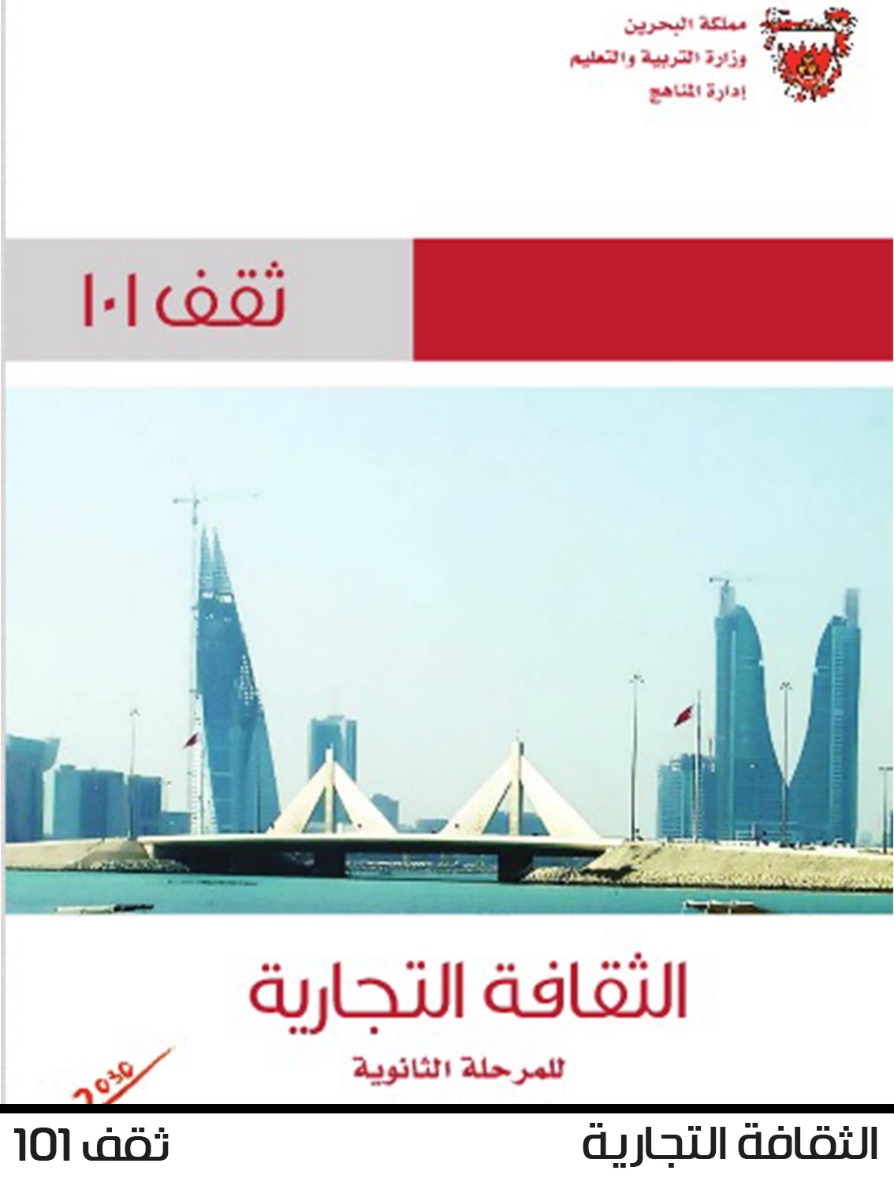 الثقافة التجاريةثقف 801/101
الوحدة الثانية: المؤسسات التجارية
الدرس السابع
الشركات
الفصل الدراسي الثاني -2020 /2021م
الصفحات 72 - 81
المرحلة الثانوية – المستوى الأول
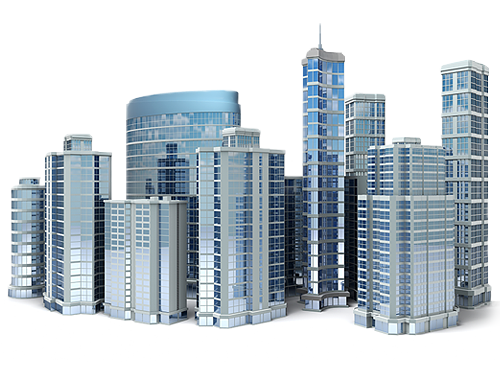 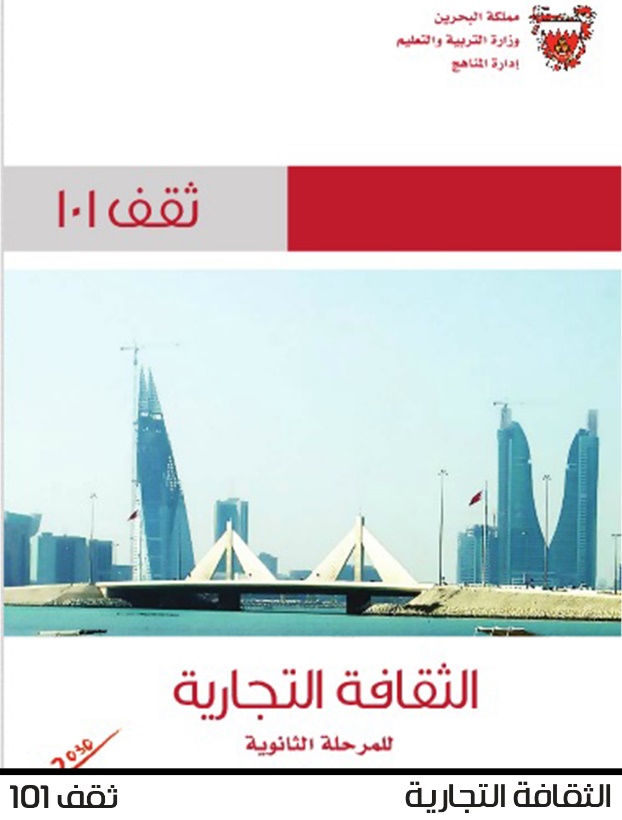 الـــــشّـــــــركـــــات
الأشكال القانونية لمنظمات الأعمال.
شركات الأشخاص.
شركات الأموال.
الصفحات 72-89
وزارة التربية والتعليم –الفصل الدراسي الثاني 2020-2021م
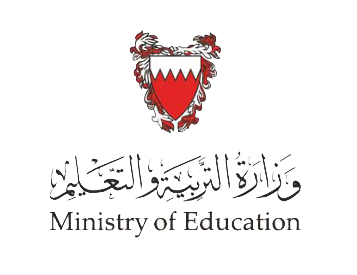 أهداف الدرس
يُتَوَقَع من الطالب بعد الانتهاء من هذا الدرس أن:

يُعَدّد أنواع الشركات من الناحية القانونية.

يُميّز الفرق بين شركات الأشخاص وشركات الأموال.

يتعرّف أنواع الشركات الأشخاص التي تمارس الأنشطة التجارية بأمثلة محلية.

يُحَدِّد طبيعة عمل كل نوع من أنواع شركات الأموال.
النشاط الاستهلالي
الهدف الأول
الهدف الثاني
الهدف الثالث
الهدف الرابع
التقويم الختامي
وزارة التربية والتعليم –الفصل الدراسي الثاني 2020-2021م
ثقف 801/101                    الثقافة التجارية                         الوحدة الثانية                          الدرس:  الشركات
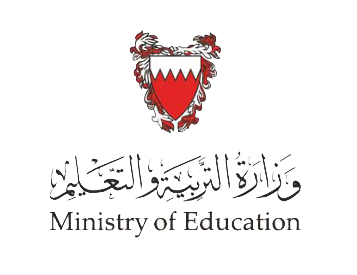 النشاط الاستهلالي
مرسوم بقانون رقم (21) لسنة 2001
بإصدار قانون الشركات التجارية
الباب الأول
أحكام عامة
مادة (1)
الشركة عقد يلتزم بمقتضاه شخصان أو أكثر يساهم كل منهم في مشروع اقتصادي يستهدف الربح بتقديم حصة من المال أو عمل لاقتسام ما قد ينشأ عن هذا المشروع من ربح أو خسارة.
استثناء من أحكام الفقرة السابقة، يجوز أن تتكون الشركة من شخص واحد وفقًا لأحكام هذا القانون.
مادة (2)
أ. يجب أن تتخذ الشركة التجارية التي تؤسس في مملكة البحرين أحد الأشكال الآتية:
شركة التضامن.
شركة التوصية البسيطة.
شركة المحاصة.
شركة المساهمة.
شركة التوصية بالأسهم.
الشركة ذات المسؤولية المحدودة.
شركة الشخص الواحد.
الشركة القابضة.

ب. وكل شركة تجارية لا تتخذ أحد هذه الأشكال تعتبر باطلة، ويكون الأشخاص الذين تعاقدوا باسمها مسؤولين شخصيًا وبالتضامن عن الالتزامات الناشئة عن هذا التعاقد.
اقرأ المستند، ثم أجب عن الأسئلة الآتية:

ماذا يمثل المستند الذي أمامك؟
ما أشكال الشركات التجارية في مملكة البحرين؟
ماذا لو اتخذ رجل أعمال في تأسيس شركته الجديدة شكلًا لم ينص عليه مرسوم بقانون 21 لسنة 2001؟
النشاط الاستهلالي
الهدف الأول
الهدف الثاني
الهدف الثالث
الهدف الرابع
التقويم الختامي
وزارة التربية والتعليم –الفصل الدراسي الثاني 2020-2021م
ثقف 801/101                    الثقافة التجارية                         الوحدة الثانية                          الدرس:  الشركات
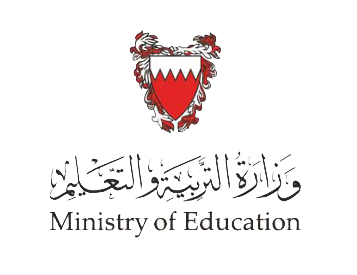 الأشكال القانونية لمنظمات الأعمال
النشاط الاستهلالي
الهدف الأول
الهدف الثاني
الهدف الثالث
الهدف الرابع
التقويم الختامي
التالي
وزارة التربية والتعليم –الفصل الدراسي الثاني 2020-2021م
ثقف 801/101                    الثقافة التجارية                         الوحدة الثانية                          الدرس:  الشركات
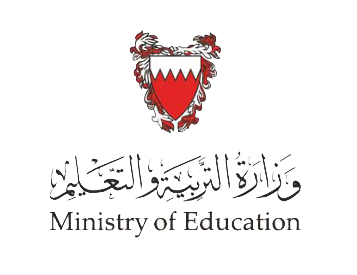 نشاط تقويمي
النشاط
النشاط الاستهلالي
الهدف الأول
عدد أنواع الشركات من الناحية القانونية بناءً على قانون الشركات التجارية الصادر بالمرسوم بقانون رقم (21) لسنة 2001م لمملكة البحرين.
الهدف الثاني
نوع النشاط
الهدف الثالث
فردي - كتابة
الهدف الرابع
الوقت
التقويم الختامي
دقيقتان
وزارة التربية والتعليم –الفصل الدراسي الثاني 2020-2021م
ثقف 801/101                    الثقافة التجارية                         الوحدة الثانية                          الدرس:  الشركات
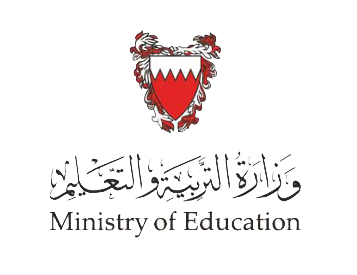 الفرق بين شركات الأشخاص وشركات الأموال
النشاط الاستهلالي
الهدف الأول
الهدف الثاني
الهدف الثالث
الهدف الرابع
التقويم الختامي
التالي
وزارة التربية والتعليم –الفصل الدراسي الثاني 2020-2021م
ثقف 801/101                    الثقافة التجارية                         الوحدة الثانية                          الدرس:  الشركات
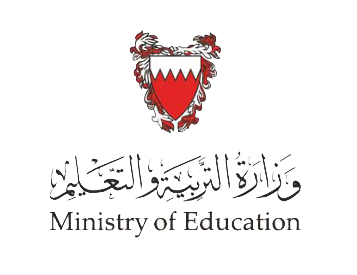 نشاط تقويمي
النشاط
النشاط الاستهلالي
أجب على السؤال 32 صفحة 89 من الكتاب المدرسي.
الهدف الأول
الهدف الثاني
نوع النشاط
الهدف الثالث
فردي - كتابة
الهدف الرابع
الوقت
التقويم الختامي
دقيقتان
وزارة التربية والتعليم –الفصل الدراسي الثاني 2020-2021م
ثقف 801/101                    الثقافة التجارية                         الوحدة الثانية                          الدرس:  الشركات
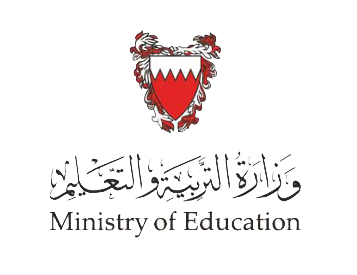 شركات الأشخاص
أ. شركات التضامن:
النشاط الاستهلالي
شركة تؤلّف من شخصين أو أكثر تحت اسم معين يسهمون في رأس مالها وهم مسؤولون بالتضامن في جميع أموالهم حتى الخاصة منها عن التزامات الشركة.
الهدف الأول
الهدف الثاني
الهدف الثالث
الهدف الرابع
التقويم الختامي
التالي
وزارة التربية والتعليم –الفصل الدراسي الثاني 2020-2021م
ثقف 801/101                    الثقافة التجارية                         الوحدة الثانية                          الدرس:  الشركات
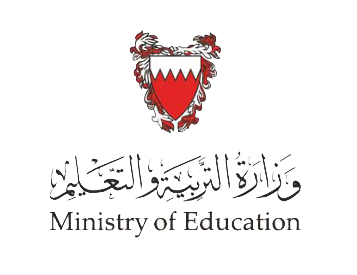 شركات الأشخاص
ب. شركة التوصية البسيطة:
النشاط الاستهلالي
تعقد بين شريك أو أكثر متضامنين ومسؤولين عن التزامات الشركة في جميع أموالهم، وبين شريك واحد أو أكثر يكونون أصحاب أموال فيها وخارجين عن الإدارة، ويسمون موصين. وكل منهم مسؤول عن التزامات الشركة بقدر حصتهم من رأس المال.  أيْ أنّ الشركة تتكون من نوعين من الأشخاص؛ متضامن وموصون.
الهدف الأول
الهدف الثاني
الهدف الثالث
ج. شركات المحاصّة:
الهدف الرابع
شركة مستترة عن الآخرين  ولا تتمتع بشخصية اعتبارية ولا تخضع لإجراءات الإشهار، وتعتبر شركة مؤقَتة، تقوم لمباشرة نشاط معين في وقت معين وتقوم لاغتنام فرصة سانحة؛ لتحقيق الربح في عملٍ ما كشراء صفقة أو بيعها.
التقويم الختامي
التالي
وزارة التربية والتعليم –الفصل الدراسي الثاني 2020-2021م
ثقف 801/101                    الثقافة التجارية                         الوحدة الثانية                          الدرس:  الشركات
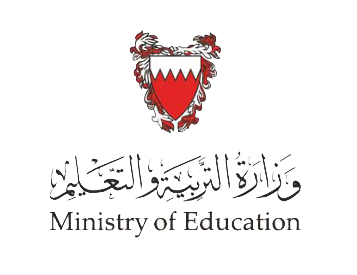 نشاط تقويمي
النشاط
النشاط الاستهلالي
عرّف كل نوع من أنواع شركات الأشخاص.
الهدف الأول
الهدف الثاني
نوع النشاط
الهدف الثالث
فردي - كتابة
الهدف الرابع
الوقت
التقويم الختامي
3 دقائق
وزارة التربية والتعليم –الفصل الدراسي الثاني 2020-2021م
ثقف 801/101                    الثقافة التجارية                         الوحدة الثانية                          الدرس:  الشركات
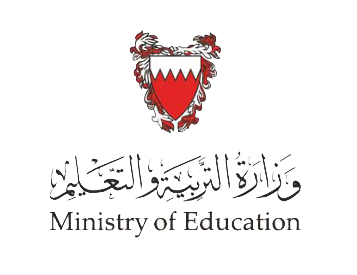 شركات الأموال
أ. شركات التوصية بالأسهم:
النشاط الاستهلالي
تتكون من فئتين من الشركاء، فئة الشركاء المسؤولين بالتضامن عن جميع التزامات الشركة، وفئة أخرى من الشركاء المساهمين الذين لا يسألون عن التزامات الشركة إلا بقدر حصصهم من رأس المال.
الهدف الأول
الهدف الثاني
الهدف الثالث
الهدف الرابع
التقويم الختامي
التالي
وزارة التربية والتعليم –الفصل الدراسي الثاني 2020-2021م
ثقف 801/101                    الثقافة التجارية                         الوحدة الثانية                          الدرس:  الشركات
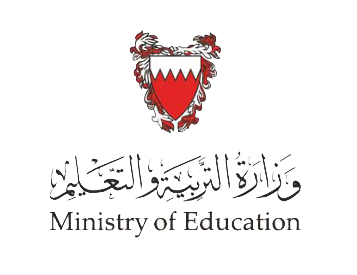 شركات الأموال
ب. الشركات المساهمة:
النشاط الاستهلالي
تتكون الشركة من عدد من الأشخاص يكتتبون فيها بأسهم قابلة للتداول، ولا يكونون مسؤولين عن ديون الشركة والتزاماتها إلاّ بقدر قيمة أسهمهم.
الهدف الأول
الهدف الثاني
ج. شركات المقفلة:
الهدف الثالث
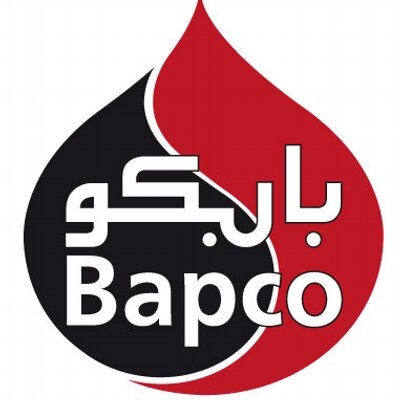 تتكون الشركة من عدد من الأشخاص، يكتتبون فيها بأسهم قابلة للتداول ولا تطرح على الجمهور للاكتتاب العامّ مثل شركة نفط البحرين (بابكو).
الهدف الرابع
التقويم الختامي
التالي
وزارة التربية والتعليم –الفصل الدراسي الثاني 2020-2021م
ثقف 801/101                    الثقافة التجارية                         الوحدة الثانية                          الدرس:  الشركات
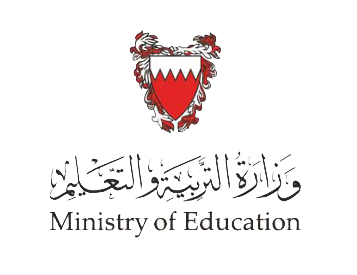 شركات الأموال
د. الشركات القابضة:
النشاط الاستهلالي
تملك أسهم شركات مساهمة بحرينية أو أجنبة، وتملك أسهم أو حصص في شركات ذ.م.م. بحرينية أو أجنبية، أو الاشتراك في هذه الشركات بنوعيْها، والعمل على إدارتها و إقراضها وكفالتها لدى الآخرين.
الهدف الأول
الهدف الثاني
الهدف الثالث
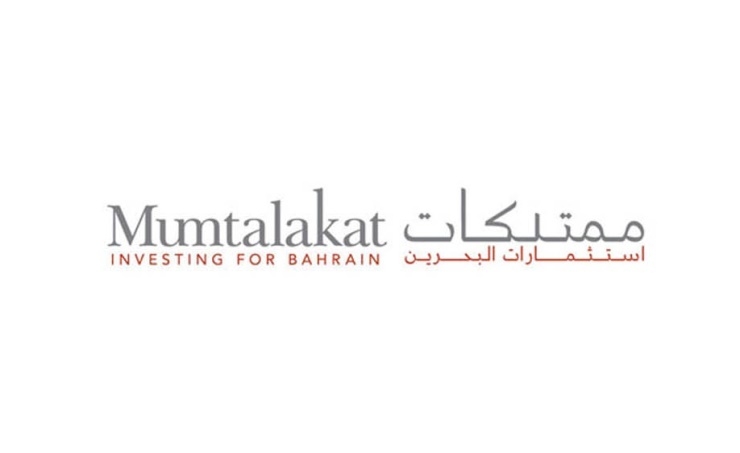 الهدف الرابع
التقويم الختامي
التالي
وزارة التربية والتعليم –الفصل الدراسي الثاني 2020-2021م
ثقف 801/101                    الثقافة التجارية                         الوحدة الثانية                          الدرس:  الشركات
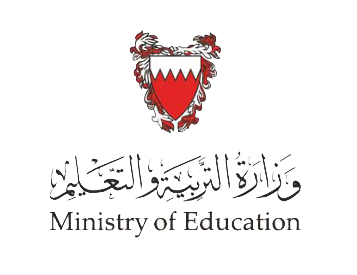 نشاط تقويمي
النشاط
النشاط الاستهلالي
حَدِّد طبيعة عمل كل نوع من أنواع شركات الأموال.
الهدف الأول
الهدف الثاني
نوع النشاط
الهدف الثالث
فردي - كتابة
الهدف الرابع
الوقت
التقويم الختامي
3 دقائق
وزارة التربية والتعليم –الفصل الدراسي الثاني 2020-2021م
ثقف 801/101                    الثقافة التجارية                         الوحدة الثانية                          الدرس:  الشركات
؟
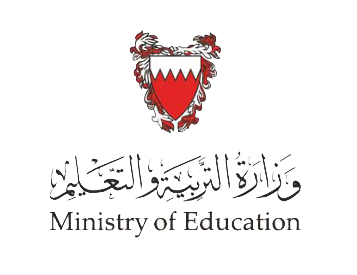 التقويم
صنف نوع الشركة التي تناسب كل حالة من الحالات الآتية:
الحالة
النشاط الاستهلالي
1) أغتنم محمد وأثنان من أصدقائه فرصة شراء منزل معروض للبيع من قبل زميلهم بسعر مناسب، فقاموا بشرائه فورًا بهدف بيعه والحصول على ربح مناسب.
الهدف الأول
الهدف الثاني
الهدف الثالث
نوع الشركة
الهدف الرابع
التقويم الختامي
تأكد من إجابتك
وزارة التربية والتعليم –الفصل الدراسي الثاني 2020-2021م
ثقف 801/101                    الثقافة التجارية                         الوحدة الثانية                          الدرس:  الشركات
؟
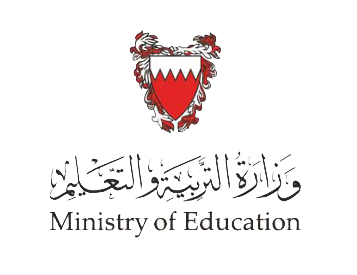 التقويم
صنف نوع الشركة التي تناسب كل حالة من الحالات الآتية:
الحالة
النشاط الاستهلالي
2) كون محمد وجاسم شركة باسم "شركة الآفاق للكمبيوتر"، فهما مسؤولان عن التزامات الشركة في جميع أموالهم حتى الخاصة منها.
الهدف الأول
الهدف الثاني
الهدف الثالث
نوع الشركة
الهدف الرابع
التقويم الختامي
تأكد من إجابتك
وزارة التربية والتعليم –الفصل الدراسي الثاني 2020-2021م
ثقف 801/101                    الثقافة التجارية                         الوحدة الثانية                          الدرس:  الشركات
؟
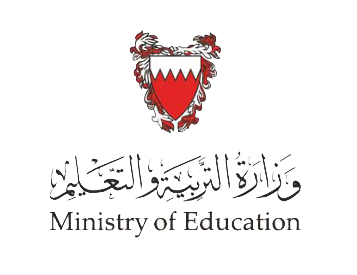 التقويم
صنف نوع الشركة التي تناسب كل حالة من الحالات الآتية:
الحالة
النشاط الاستهلالي
3) أسست نورة وشيخة وفاطمة شركة برأس مال وقدره مليون دينار بحريني وبعد الاكتتاب عرضوا أسهم الشركة على الجمهور للتداول.
الهدف الأول
الهدف الثاني
الهدف الثالث
نوع الشركة
الهدف الرابع
التقويم الختامي
تأكد من إجابتك
وزارة التربية والتعليم –الفصل الدراسي الثاني 2020-2021م
ثقف 801/101                    الثقافة التجارية                         الوحدة الثانية                          الدرس:  الشركات
؟
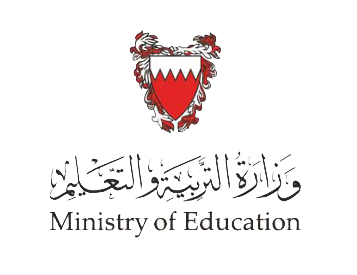 التقويم
صنف نوع الشركة التي تناسب كل حالة من الحالات الآتية:
الحالة
النشاط الاستهلالي
4) قرر محمد فتح شركة برأسمال قدره ستة آلاف دينار، ولأنه لا يملك المال الكافي قرر إشراك إخوته حسن ومحمود وسلمان في المشروع إلا أن موافقة سلمان كانت مختلفة عن البقية في أنه مسؤول عن التزامات الشركة بقدر حصته في رأس المال.
الهدف الأول
الهدف الثاني
الهدف الثالث
نوع الشركة
الهدف الرابع
التقويم الختامي
تأكد من إجابتك
وزارة التربية والتعليم –الفصل الدراسي الثاني 2020-2021م
ثقف 801/101                    الثقافة التجارية                         الوحدة الثانية                          الدرس:  الشركات
؟
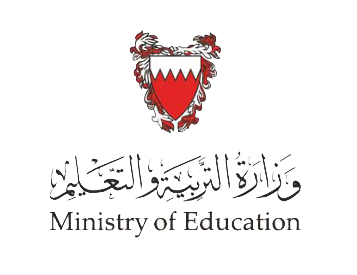 التقويم
صنف نوع الشركة التي تناسب كل حالة من الحالات الآتية:
الحالة
النشاط الاستهلالي
5) بعد تخرج راشد من معهد  البحرين للتدريب، تخصص إلكترونيات، أسس له محل صغير لبيع الهواتف النقالة.
الهدف الأول
الهدف الثاني
الهدف الثالث
نوع الشركة
الهدف الرابع
التقويم الختامي
تأكد من إجابتك
وزارة التربية والتعليم –الفصل الدراسي الثاني 2020-2021م
ثقف 801/101                    الثقافة التجارية                         الوحدة الثانية                          الدرس:  الشركات
؟
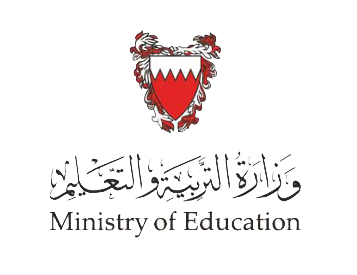 التقويم
صنف نوع الشركة التي تناسب كل حالة من الحالات الآتية:
الحالة
النشاط الاستهلالي
6) شركة نفط البحرين بابكو (ش.م.ب.م) مملوكة بالكامل لحكومة مملكة البحرين وهي تعمل في مجال صناعة النفط، وذلك يشتمل على الاستكشاف والبحث عن النفط والحفر والإنتاج والتكرير وتوزيع المنتجات النفطية والغاز الطبيعي، بالإضافة إلى بيع وتصدير النفط الخام والمشتقات البترولية.
الهدف الأول
الهدف الثاني
الهدف الثالث
نوع الشركة
الهدف الرابع
التقويم الختامي
تأكد من إجابتك
وزارة التربية والتعليم –الفصل الدراسي الثاني 2020-2021م
ثقف 801/101                    الثقافة التجارية                         الوحدة الثانية                          الدرس:  الشركات
؟
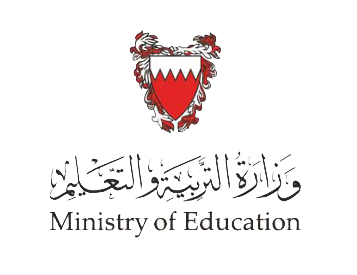 التقويم
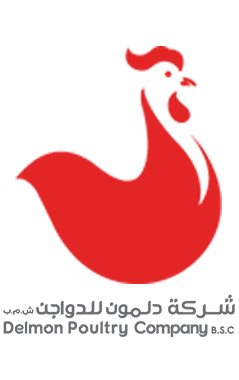 صنف نوع الشركة التي تناسب كل حالة من الحالات الآتية:
الحالة
النشاط الاستهلالي
7) شركة دلمون للدواجن (ش.م.ب) شركة مساهمة بحرينية عامة تأسست في عام 1980 بموجب المرسوم الأميري رقم 2 لسنة 1980 والتي كان لحكومة مملكة البحرين الدور الأساسي في بلورة فكرة تأسيسها – كجزء من سياسة حكومة مملكة البحرين الرشيدة  لتوفير الأمن الغذائي للمواطنين، وهي شركة مدرج اسمها في بورصة البحرين، ويبلغ رأس مال الشركة المصرح به 10 مليون دينار، فيما بلغ رأس المال الصادر والمدفوع 3.120.928 دينار بقيمة اسمية 100 فلس للسهم الواحد.
الهدف الأول
الهدف الثاني
الهدف الثالث
نوع الشركة
الهدف الرابع
التقويم الختامي
تأكد من إجابتك
وزارة التربية والتعليم –الفصل الدراسي الثاني 2020-2021م
ثقف 801/101                    الثقافة التجارية                         الوحدة الثانية                          الدرس:  الشركات
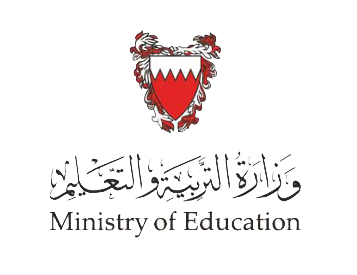 التقويم
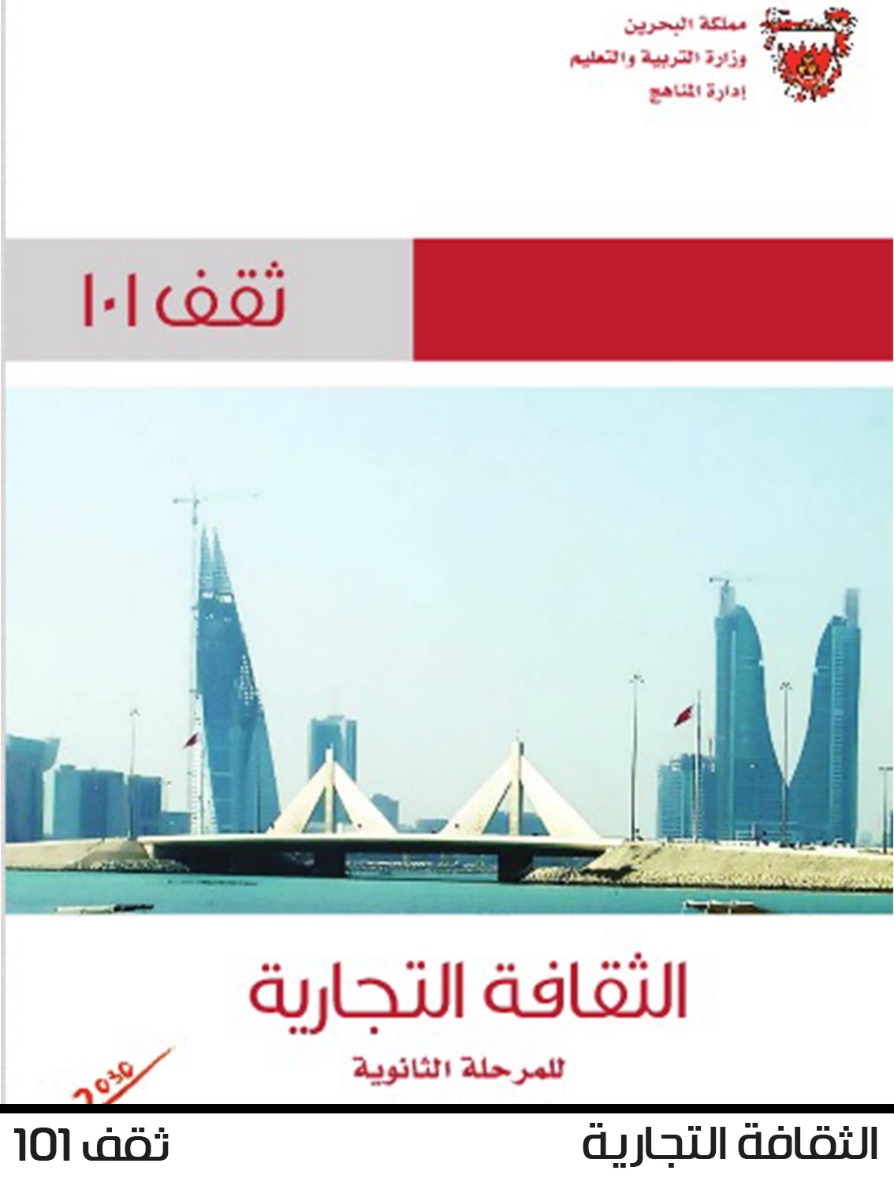 النشاط الاستهلالي
الهدف الأول
الهدف الثاني
نشاط إضافي
الهدف الثالث
أجب على التدريبات والأنشطة في الكتاب المدرسي الأسئلة من 17-32.
الهدف الرابع
التقويم الختامي
وزارة التربية والتعليم –الفصل الدراسي الثاني 2020-2021م
ثقف 801/101                    الثقافة التجارية                         الوحدة الثانية                          الدرس:  الشركات
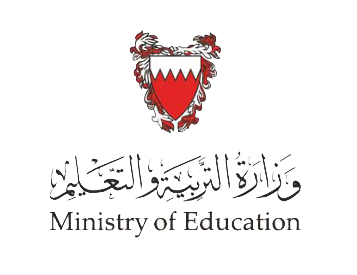 نهاية الدرس
شكراً لكم ،، وفقكم الله
وزارة التربية والتعليم –الفصل الدراسي الثاني 2020-2021م
ثقف 801/101                    الثقافة التجارية                         الوحدة الثانية                          الدرس:  الشركات
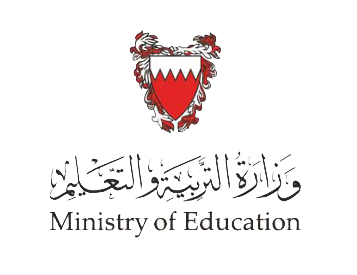 الإجابة
صنف نوع الشركة التي تناسب كل حالة من الحالات الآتية:
الحالة
1) أغتنم محمد وأثنان من أصدقائه فرصة شراء منزل معروض للبيع من قبل زميلهم بسعر مناسب، فقاموا بشرائه فورًا بهدف بيعه والحصول على ربح مناسب.
نوع الشركة
شركة المحاصة
التالي
وزارة التربية والتعليم –الفصل الدراسي الثاني 2020-2021م
ثقف 801/101                    الثقافة التجارية                         الوحدة الثانية                          الدرس:  الشركات
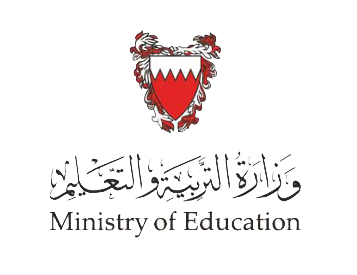 الإجابة
صنف نوع الشركة التي تناسب كل حالة من الحالات الآتية:
الحالة
2) كون محمد وجاسم شركة باسم "شركة الآفاق للكمبيوتر"، فهما مسؤولان عن التزامات الشركة في جميع أموالهم حتى الخاصة منها.
نوع الشركة
شركة التضامن
التالي
وزارة التربية والتعليم –الفصل الدراسي الثاني 2020-2021م
ثقف 801/101                    الثقافة التجارية                         الوحدة الثانية                          الدرس:  الشركات
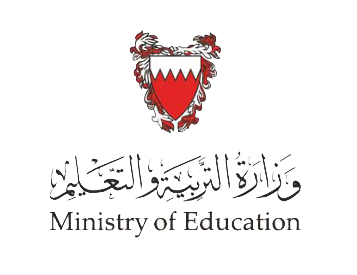 الإجابة
صنف نوع الشركة التي تناسب كل حالة من الحالات الآتية:
الحالة
3) أسست نورة وشيخة وفاطمة شركة برأس مال وقدره مليون دينار بحريني وبعد الاكتتاب عرضوا أسهم الشركة على الجمهور للتداول.
نوع الشركة
شركة المساهمة
التالي
وزارة التربية والتعليم –الفصل الدراسي الثاني 2020-2021م
ثقف 801/101                    الثقافة التجارية                         الوحدة الثانية                          الدرس:  الشركات
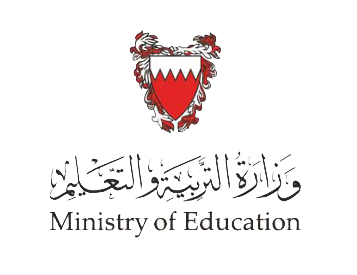 الإجابة
صنف نوع الشركة التي تناسب كل حالة من الحالات الآتية:
الحالة
4) قرر محمد فتح شركة برأسمال قدره ستة آلاف دينار، ولأنه لا يملك المال الكافي قرر إشراك إخوته حسن ومحمود وسلمان في المشروع إلا أن موافقة سلمان كانت مختلفة عن البقية في أنه مسؤول عن التزامات الشركة بقدر حصته في رأس المال.
نوع الشركة
شركة التوصية البسيطة
التالي
وزارة التربية والتعليم –الفصل الدراسي الثاني 2020-2021م
ثقف 801/101                    الثقافة التجارية                         الوحدة الثانية                          الدرس:  الشركات
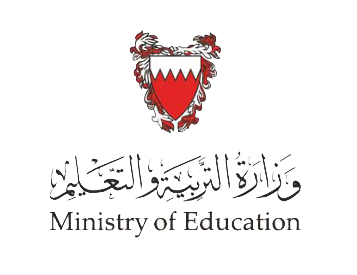 الإجابة
صنف نوع الشركة التي تناسب كل حالة من الحالات الآتية:
الحالة
5) بعد تخرج راشد من معهد  البحرين للتدريب، تخصص إلكترونيات، أسس له محل صغير لبيع الهواتف النقالة.
نوع الشركة
مشروع فردي أو شركة الشخص الواحد
التالي
وزارة التربية والتعليم –الفصل الدراسي الثاني 2020-2021م
ثقف 801/101                    الثقافة التجارية                         الوحدة الثانية                          الدرس:  الشركات
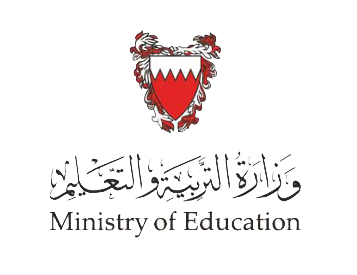 الإجابة
صنف نوع الشركة التي تناسب كل حالة من الحالات الآتية:
الحالة
6) شركة نفط البحرين بابكو (ش.م.ب.م) مملوكة بالكامل لحكومة مملكة البحرين وهي تعمل في مجال صناعة النفط، وذلك يشتمل على الاستكشاف والبحث عن النفط والحفر والإنتاج والتكرير وتوزيع المنتجات النفطية والغاز الطبيعي، بالإضافة إلى بيع وتصدير النفط الخام والمشتقات البترولية.
نوع الشركة
الشركة المقفلة
التالي
وزارة التربية والتعليم –الفصل الدراسي الثاني 2020-2021م
ثقف 801/101                    الثقافة التجارية                         الوحدة الثانية                          الدرس:  الشركات
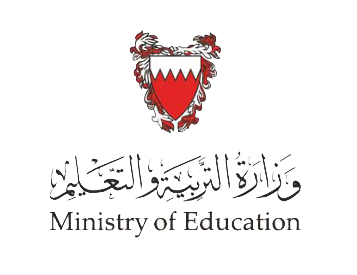 الإجابة
صنف نوع الشركة التي تناسب كل حالة من الحالات الآتية:
الحالة
7) شركة دلمون للدواجن (ش.م.ب) شركة مساهمة بحرينية عامة تأسست في عام 1980 بموجب المرسوم الأميري رقم 2 لسنة 1980 والتي كان لحكومة مملكة البحرين الدور الأساسي في بلورة فكرة تأسيسها – كجزء من سياسة حكومة مملكة البحرين الرشيدة  لتوفير الأمن الغذائي للمواطنين، وهي شركة مدرج اسمها في بورصة البحرين، ويبلغ رأس مال الشركة المصرح به 10 مليون دينار، فيما بلغ رأس المال الصادر والمدفوع 3.120.928 دينار بقيمة اسمية 100 فلس للسهم الواحد.
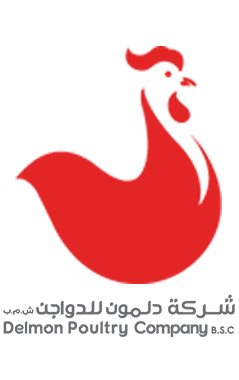 نوع الشركة
شركة التوصية بالأسهم
التالي
وزارة التربية والتعليم –الفصل الدراسي الثاني 2020-2021م
ثقف 801/101                    الثقافة التجارية                         الوحدة الثانية                          الدرس:  الشركات